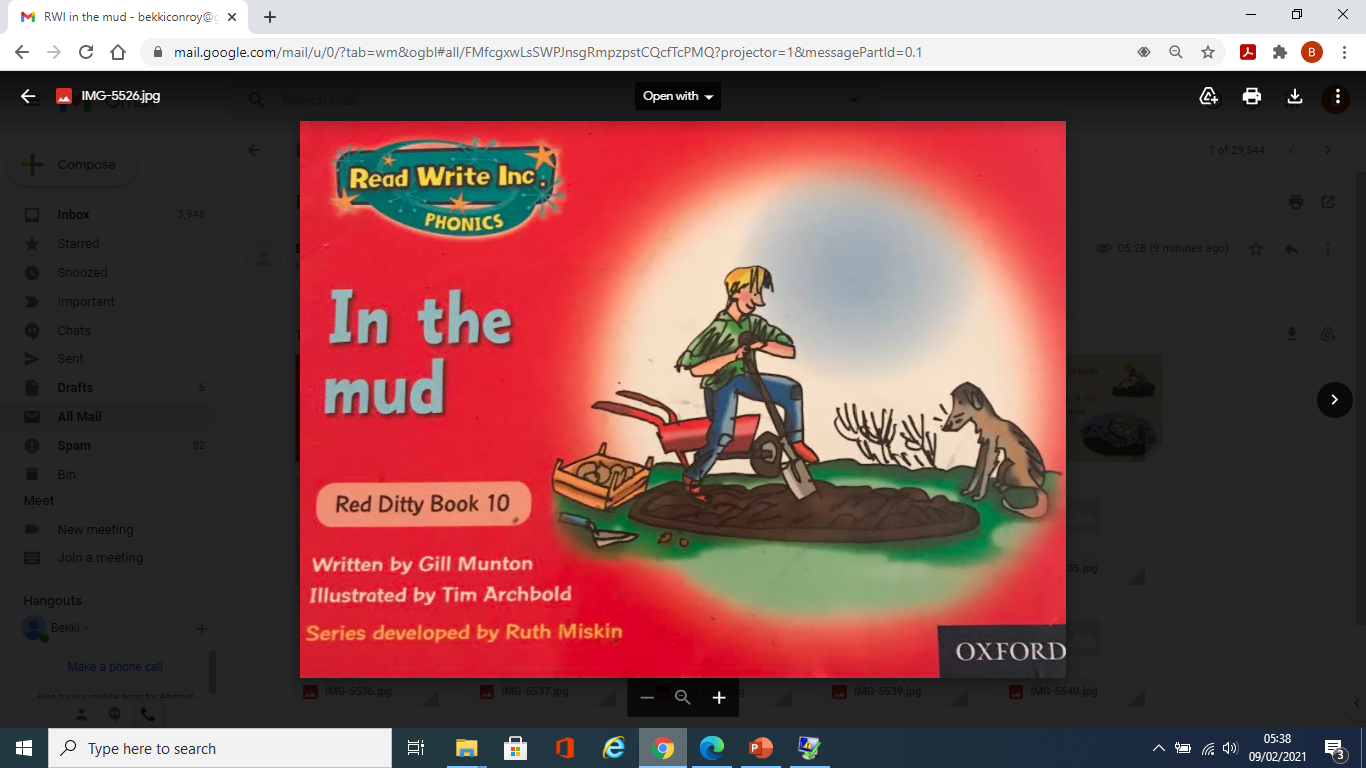 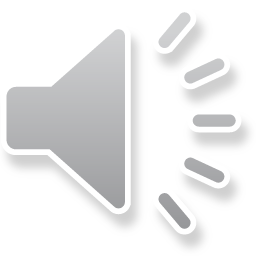 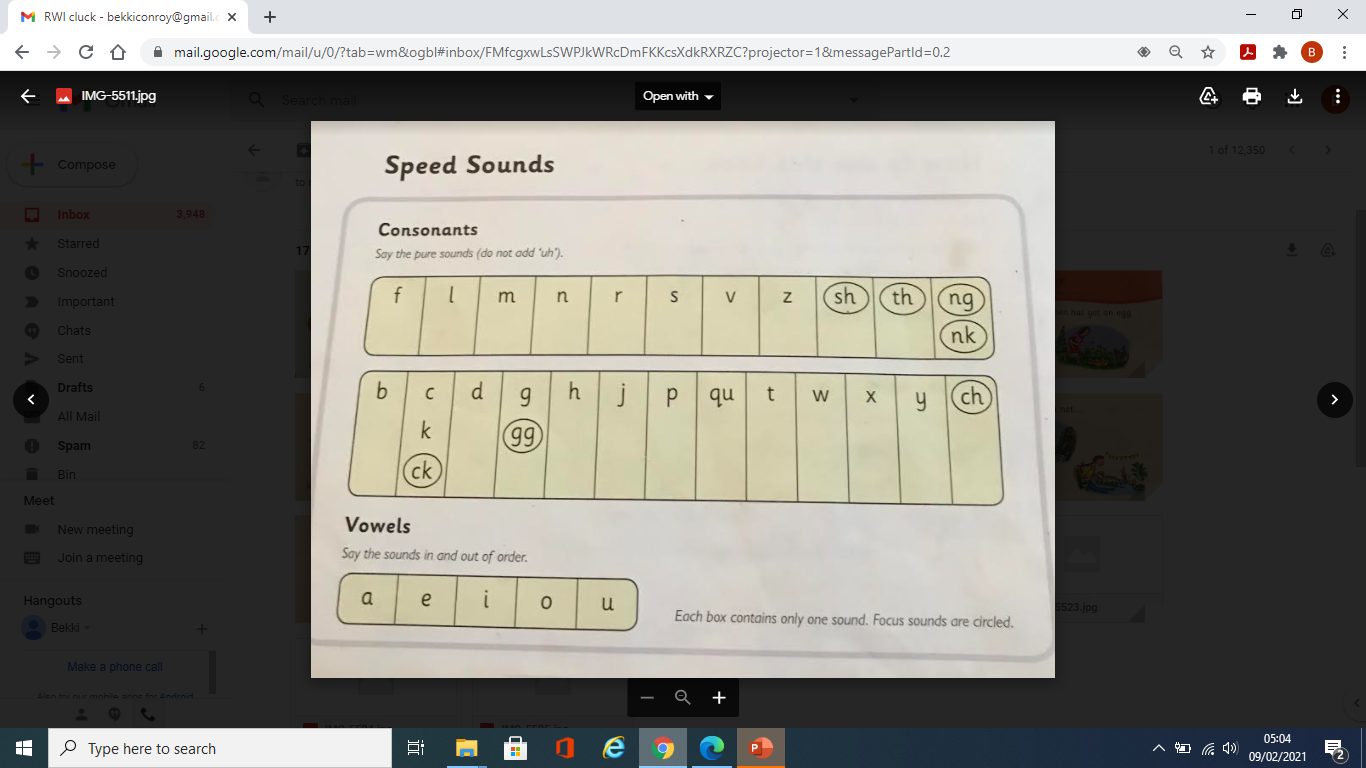 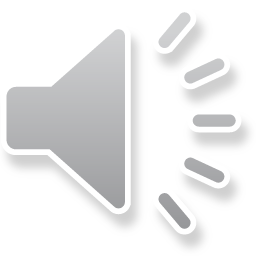 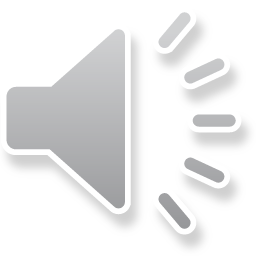 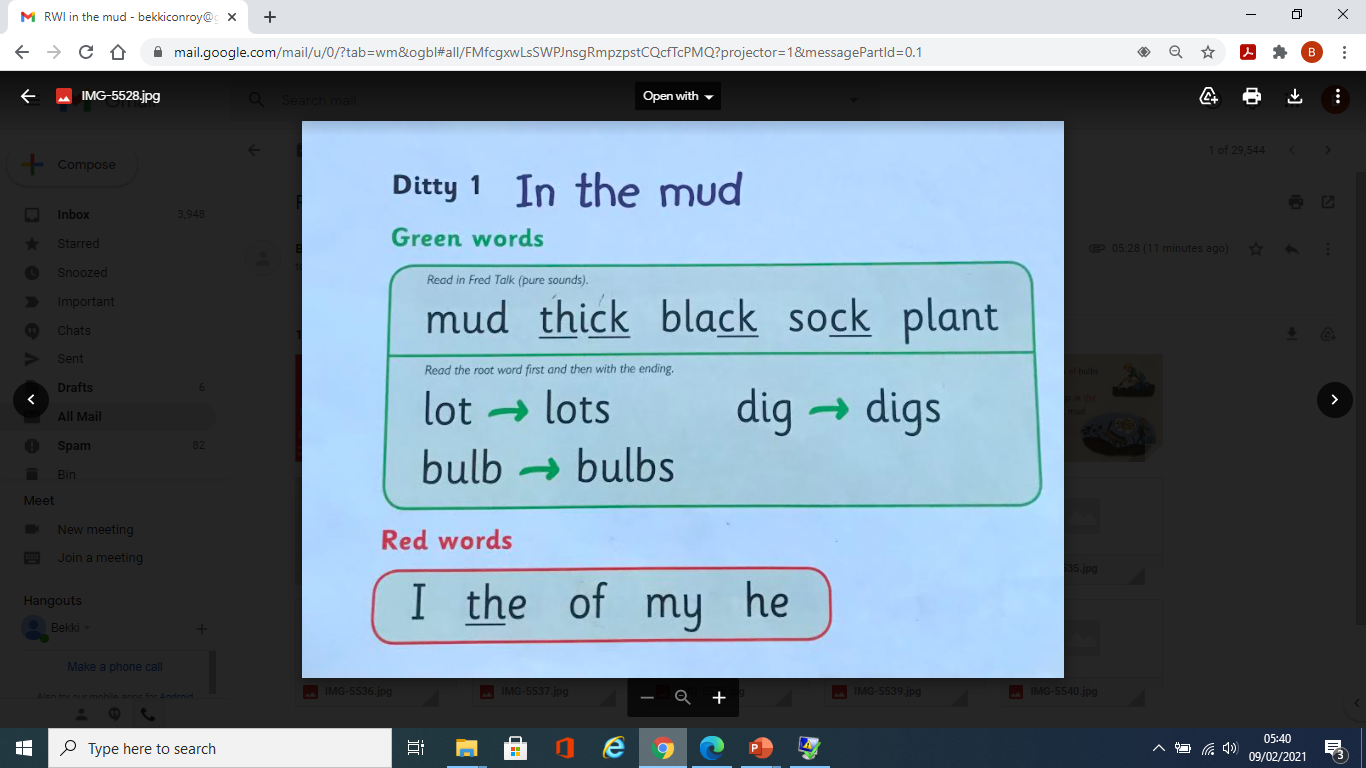 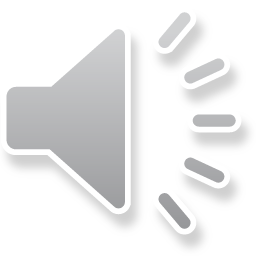 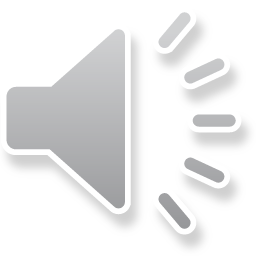 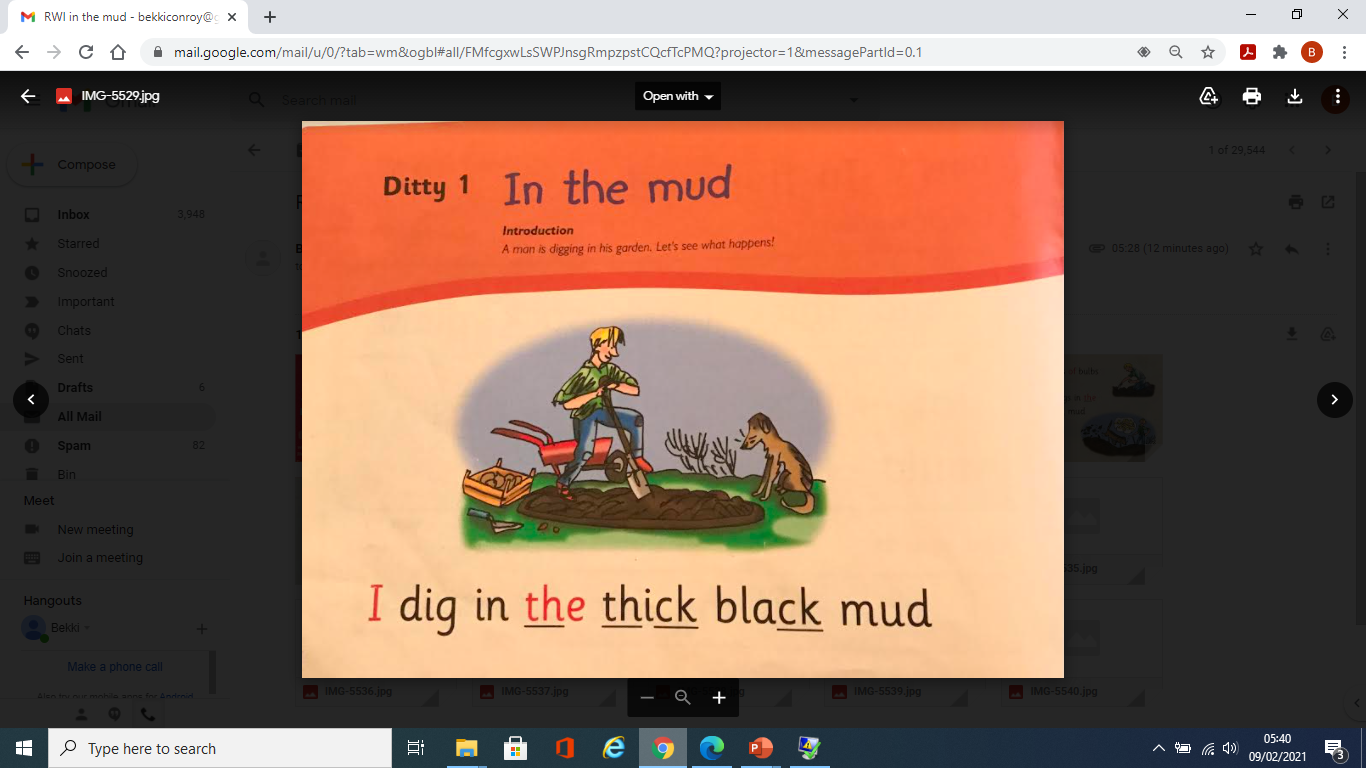 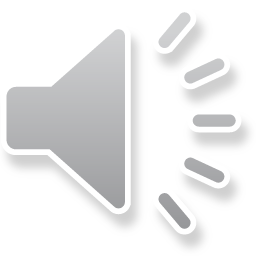 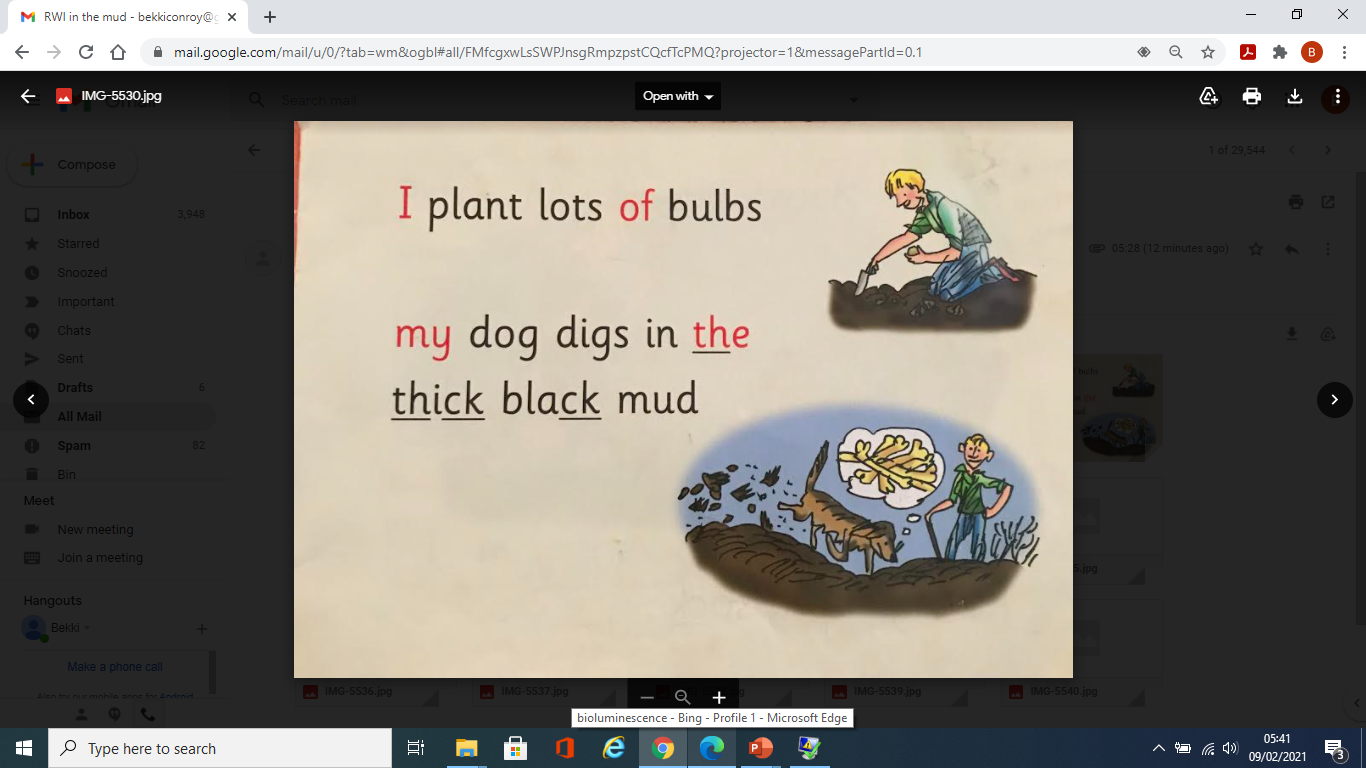 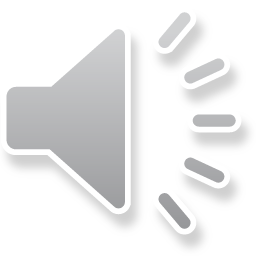 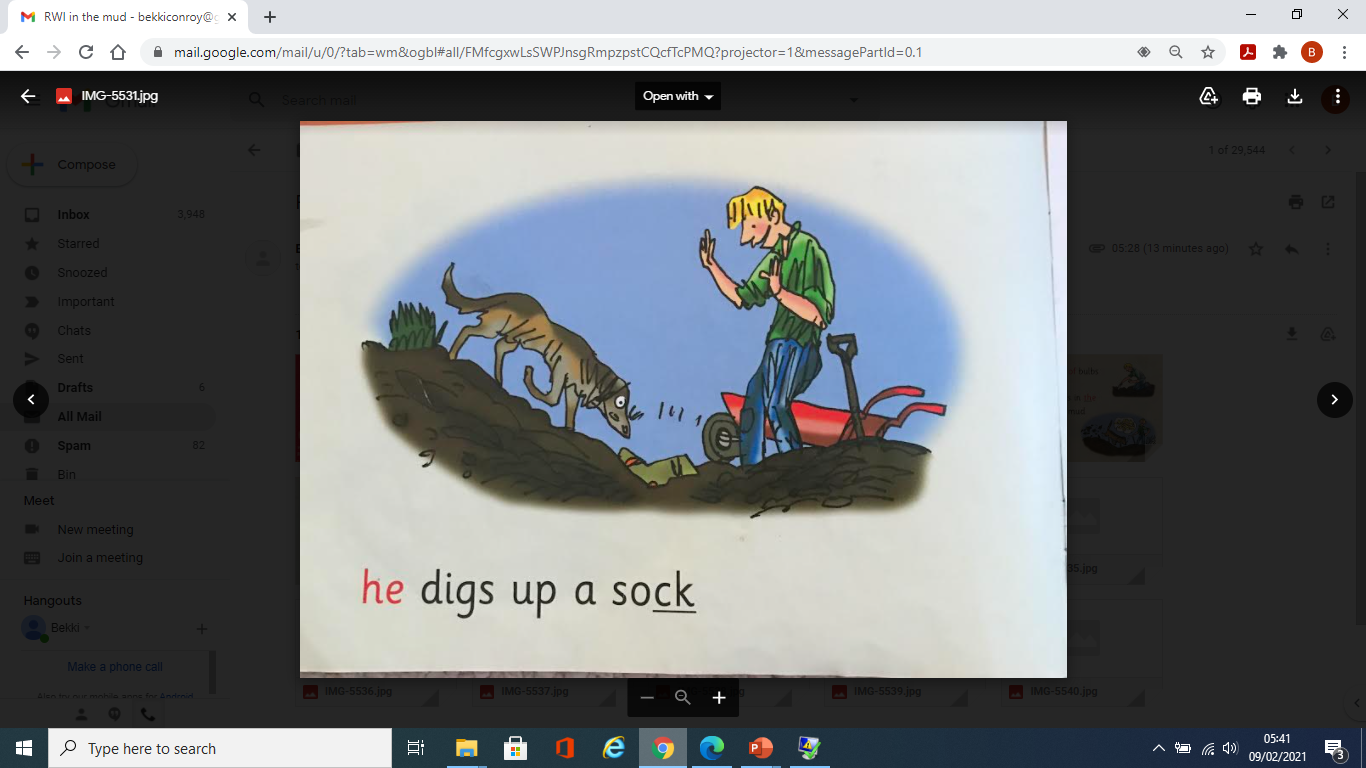 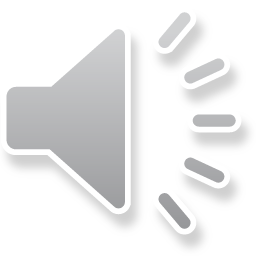 Questions to talk about
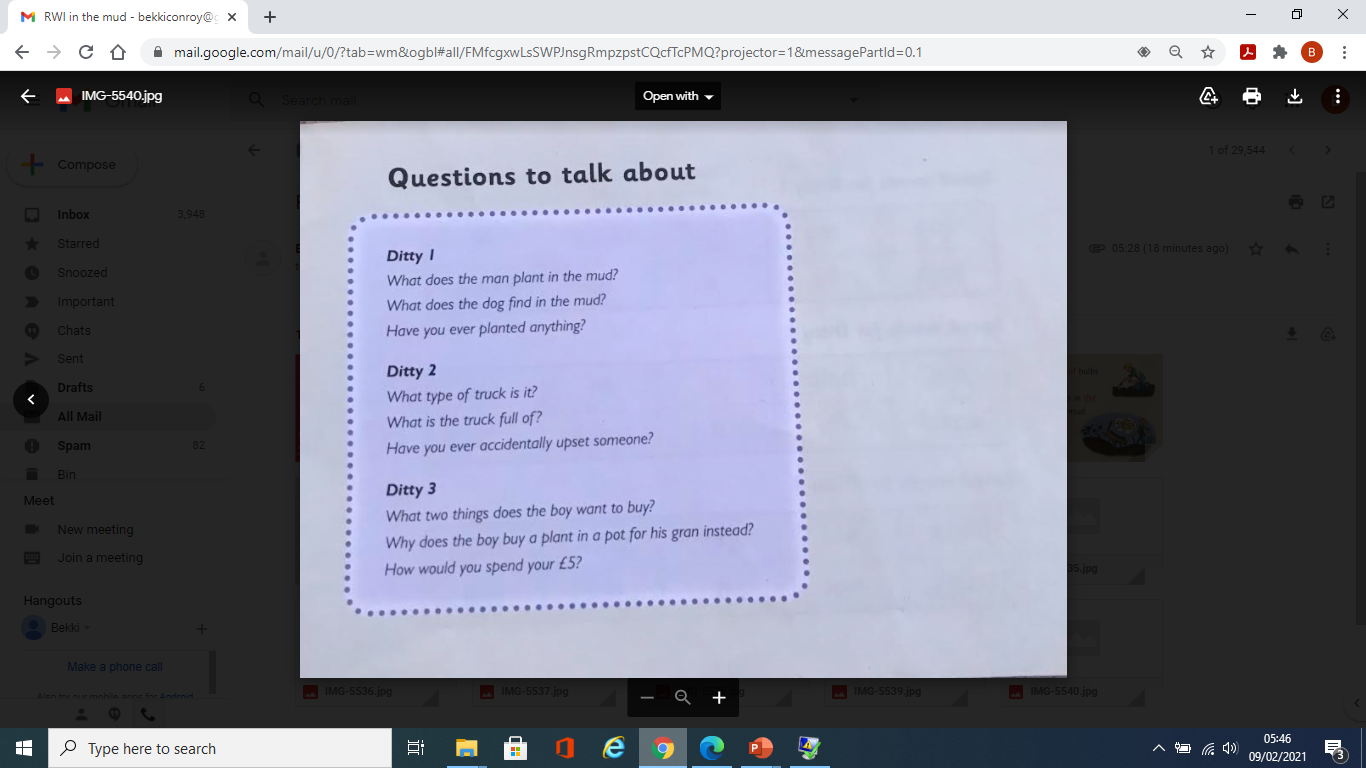 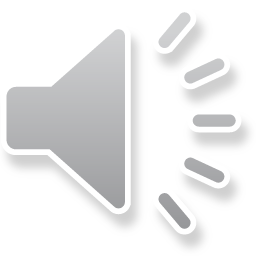 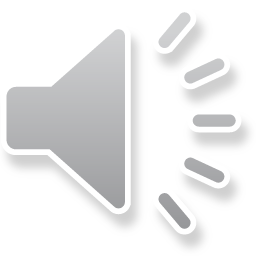 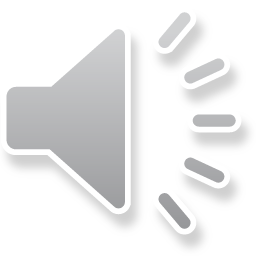 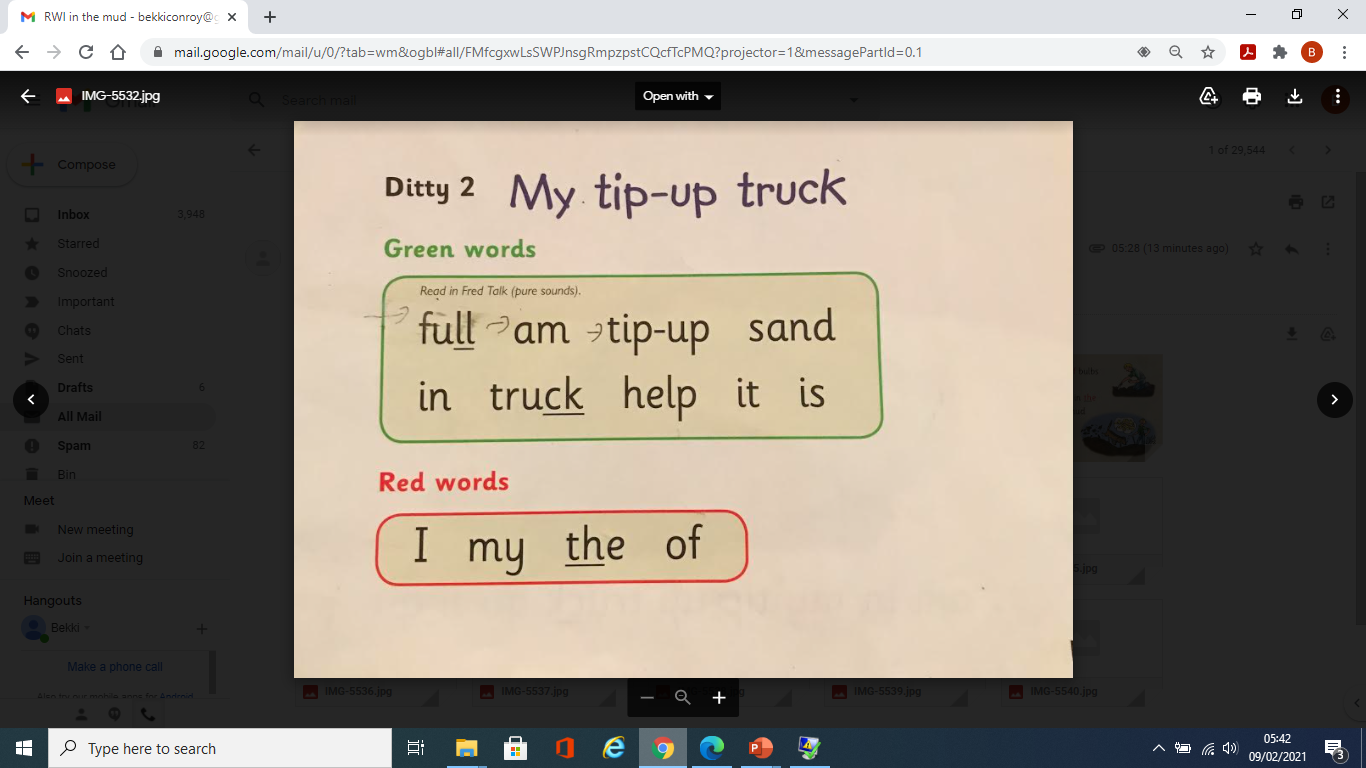 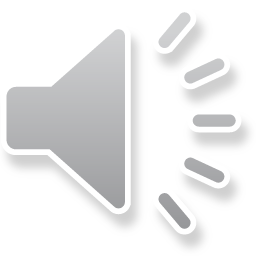 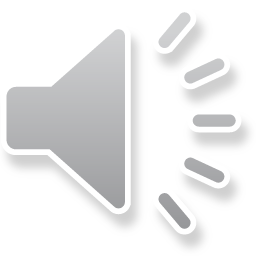 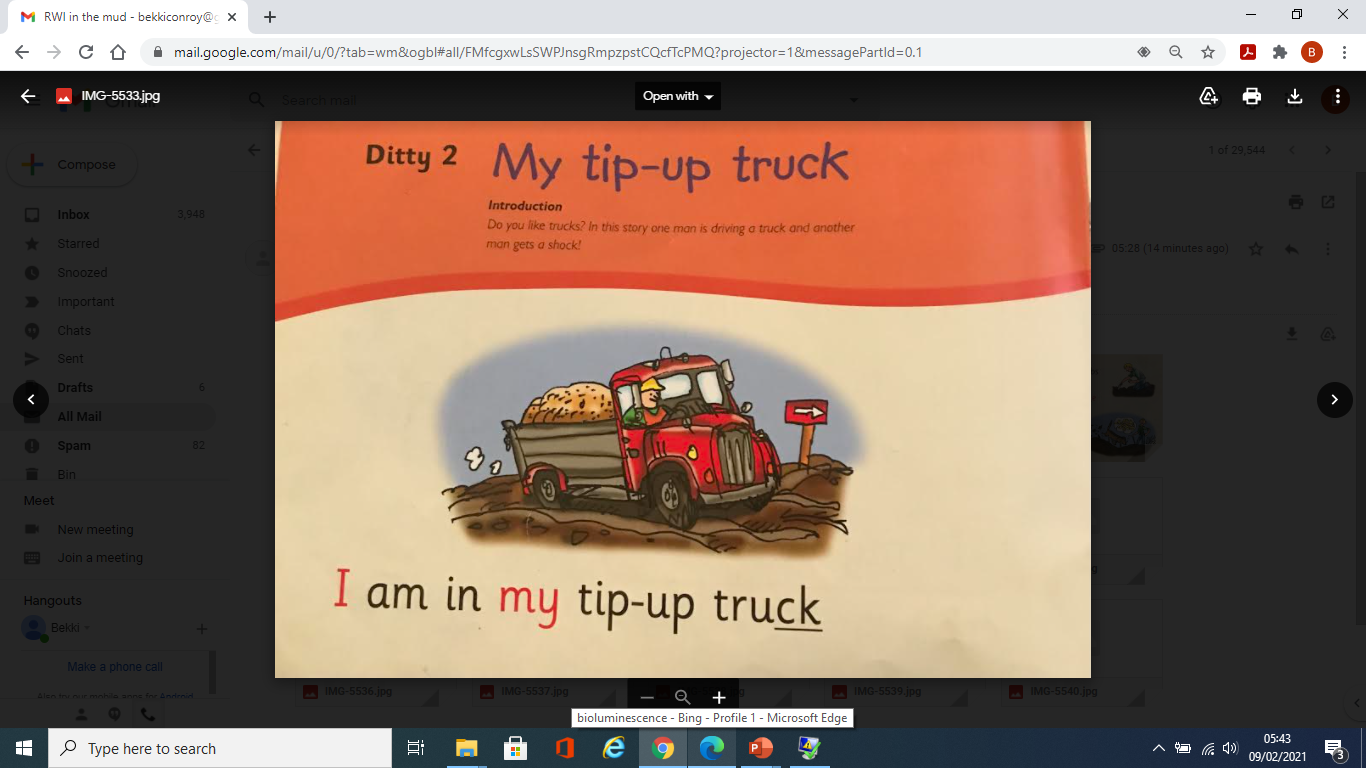 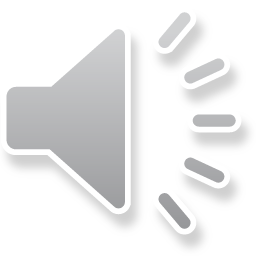 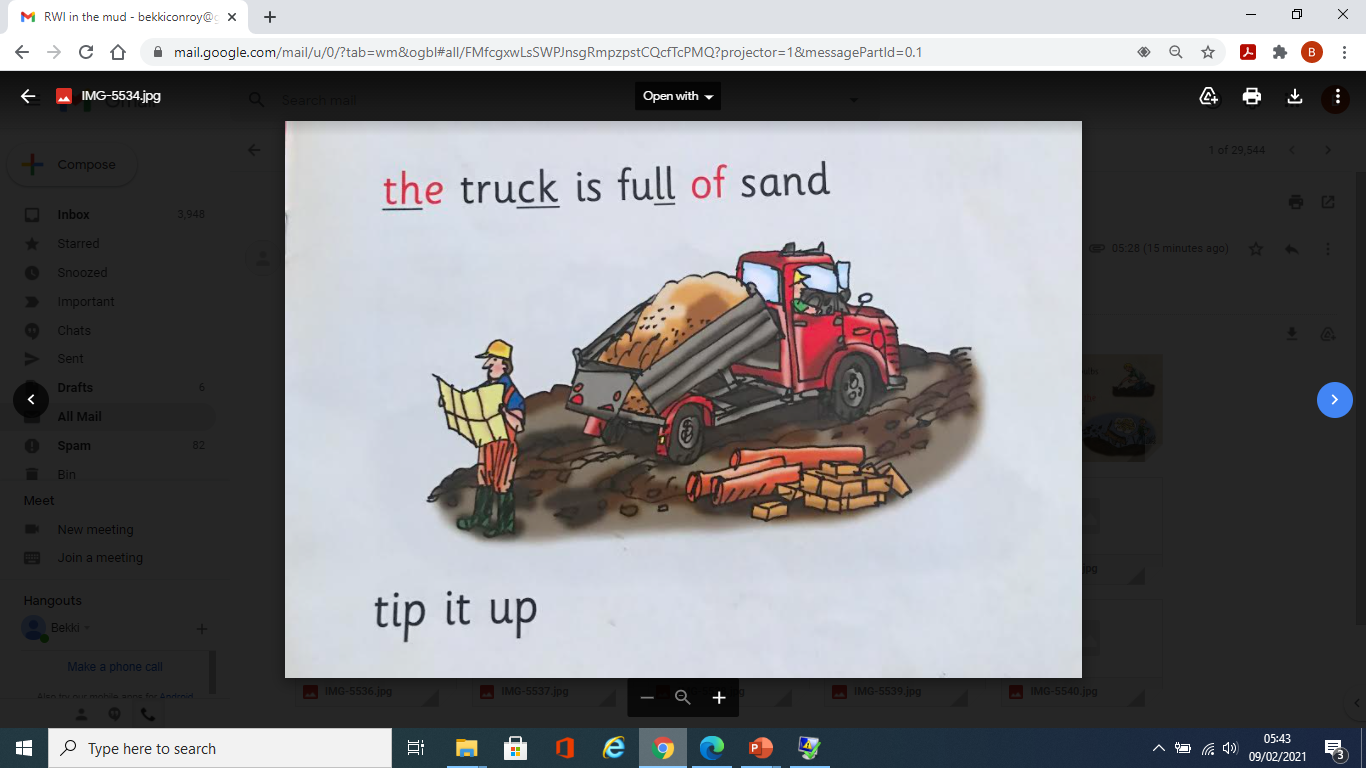 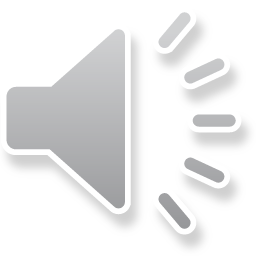 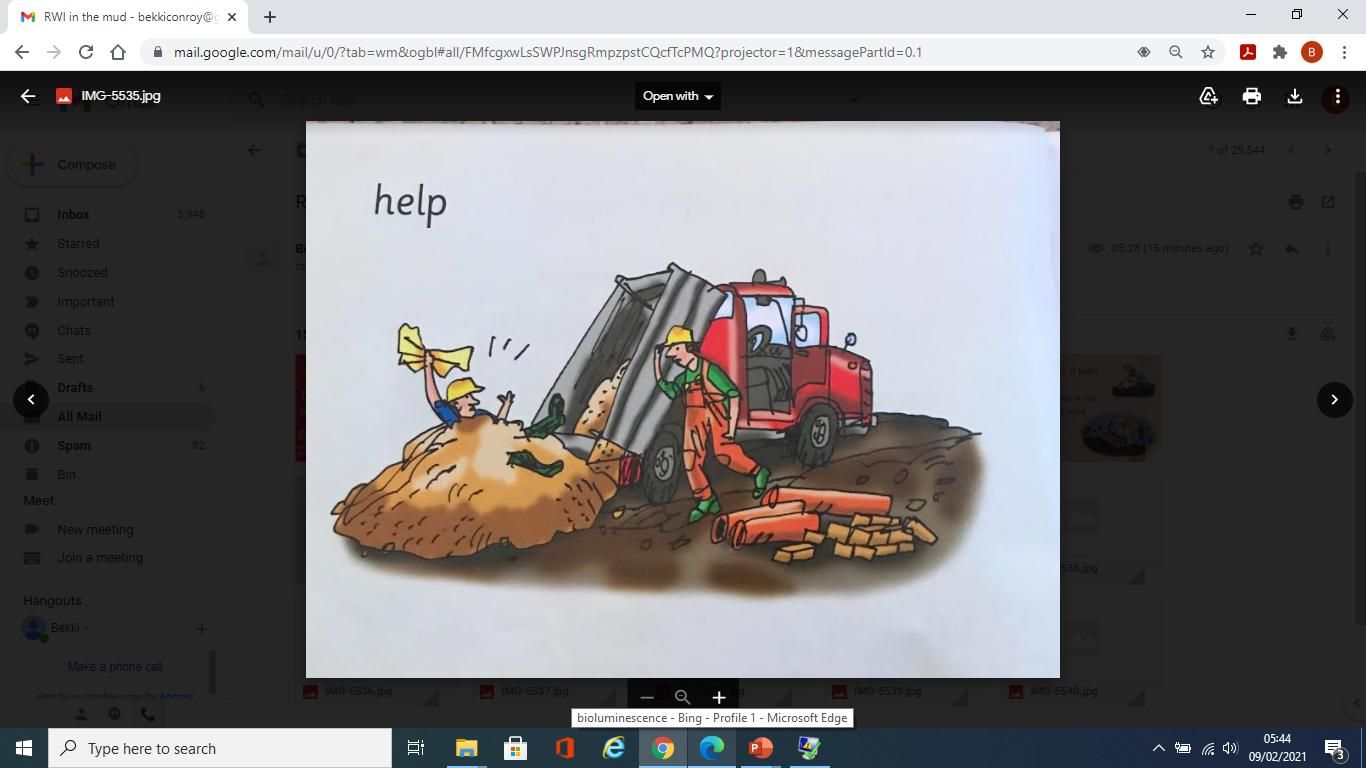 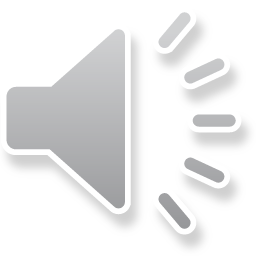 Questions to talk about
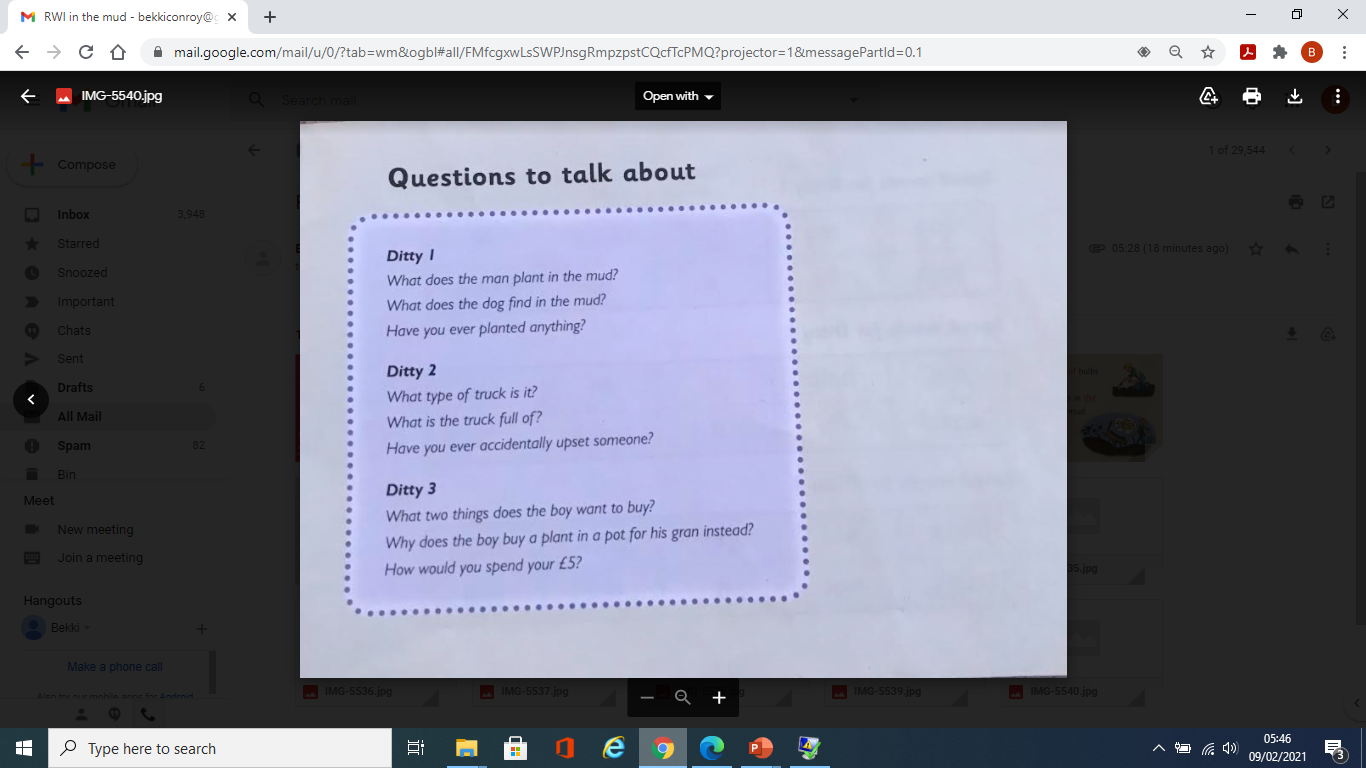 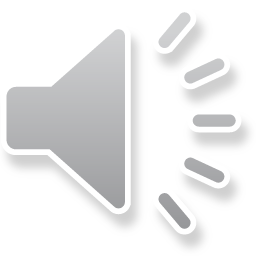 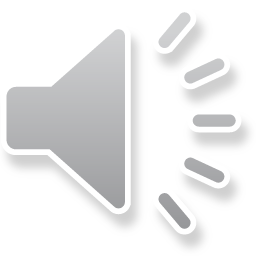 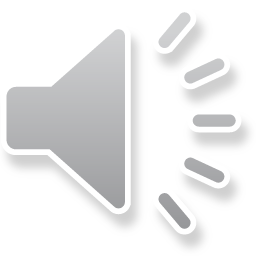 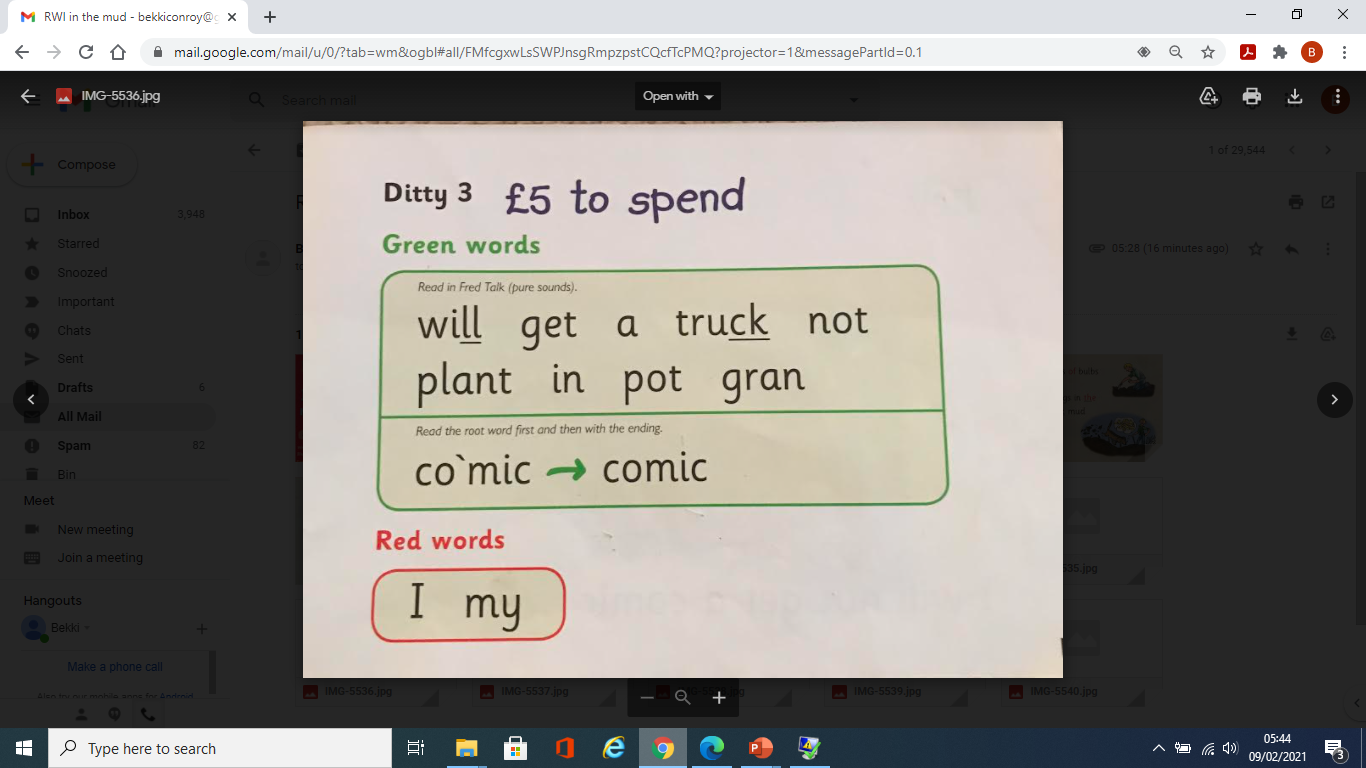 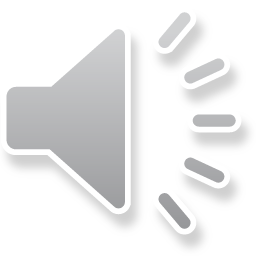 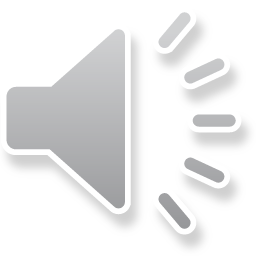 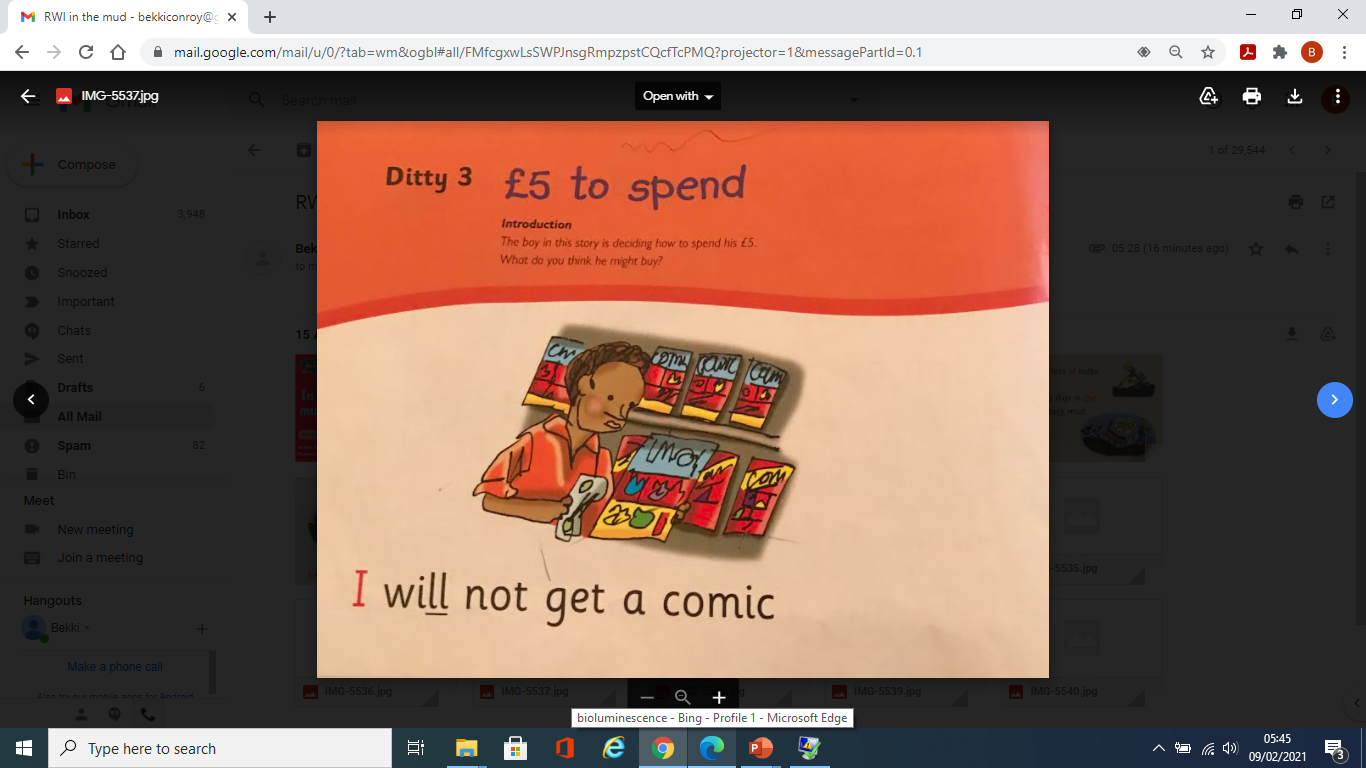 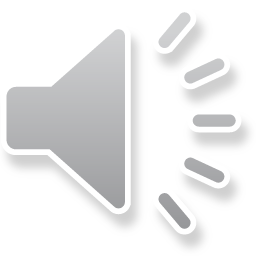 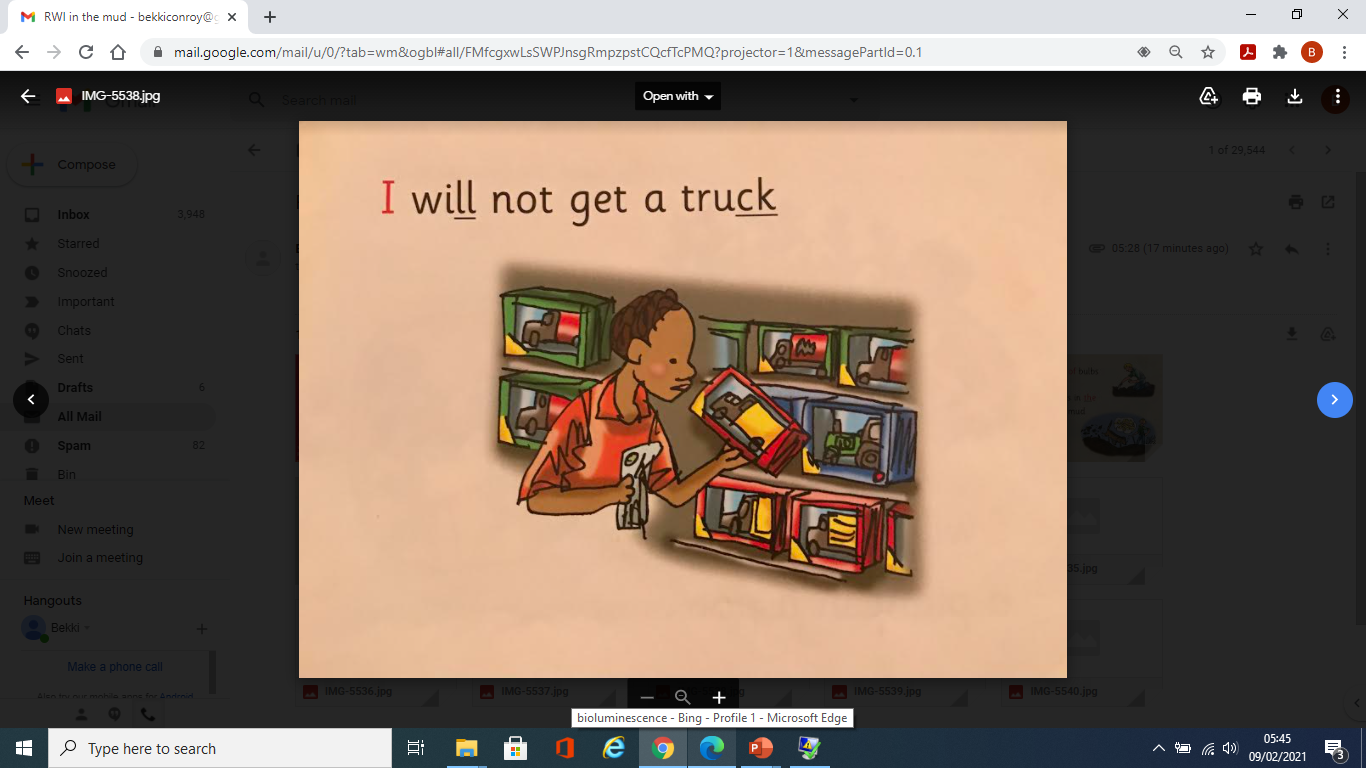 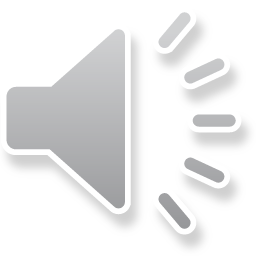 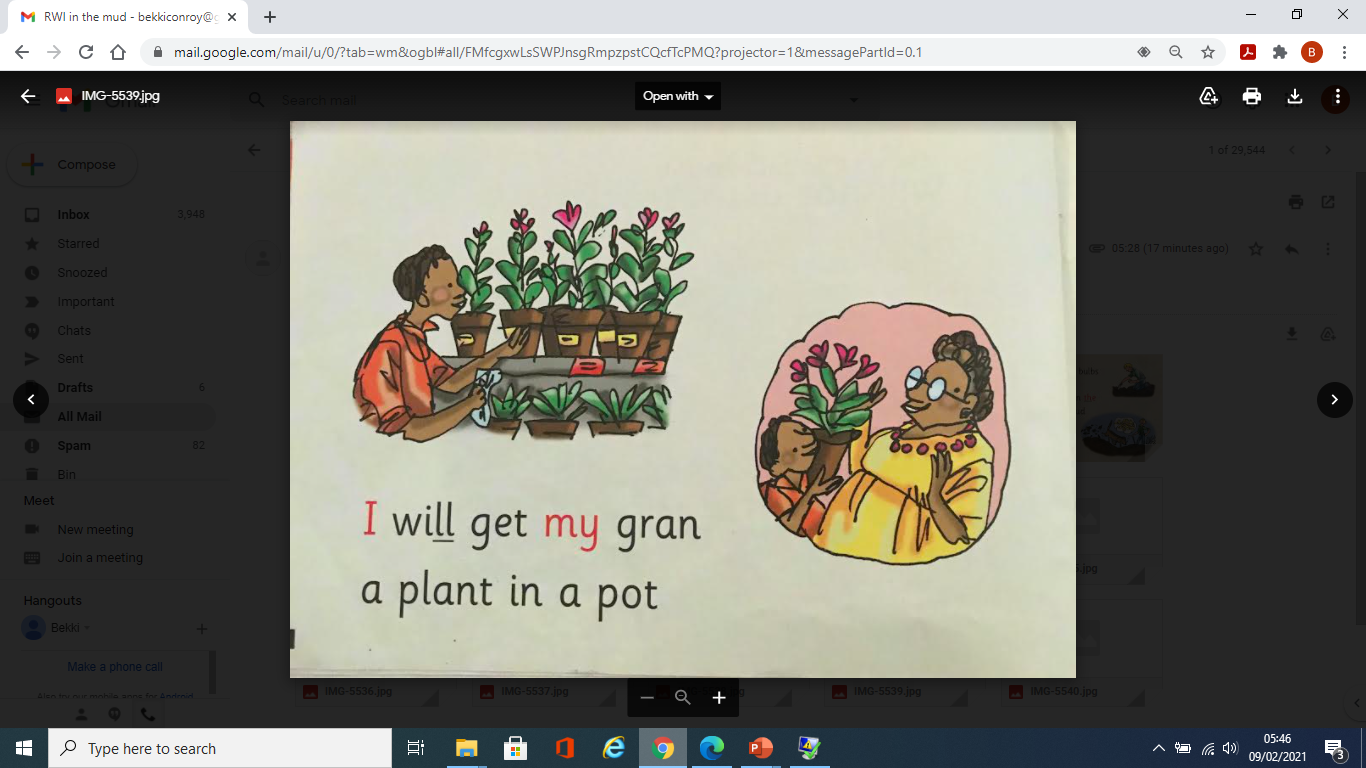 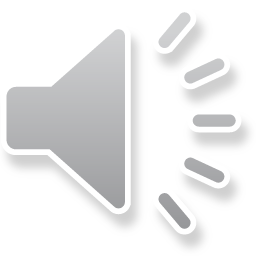 Questions to talk about
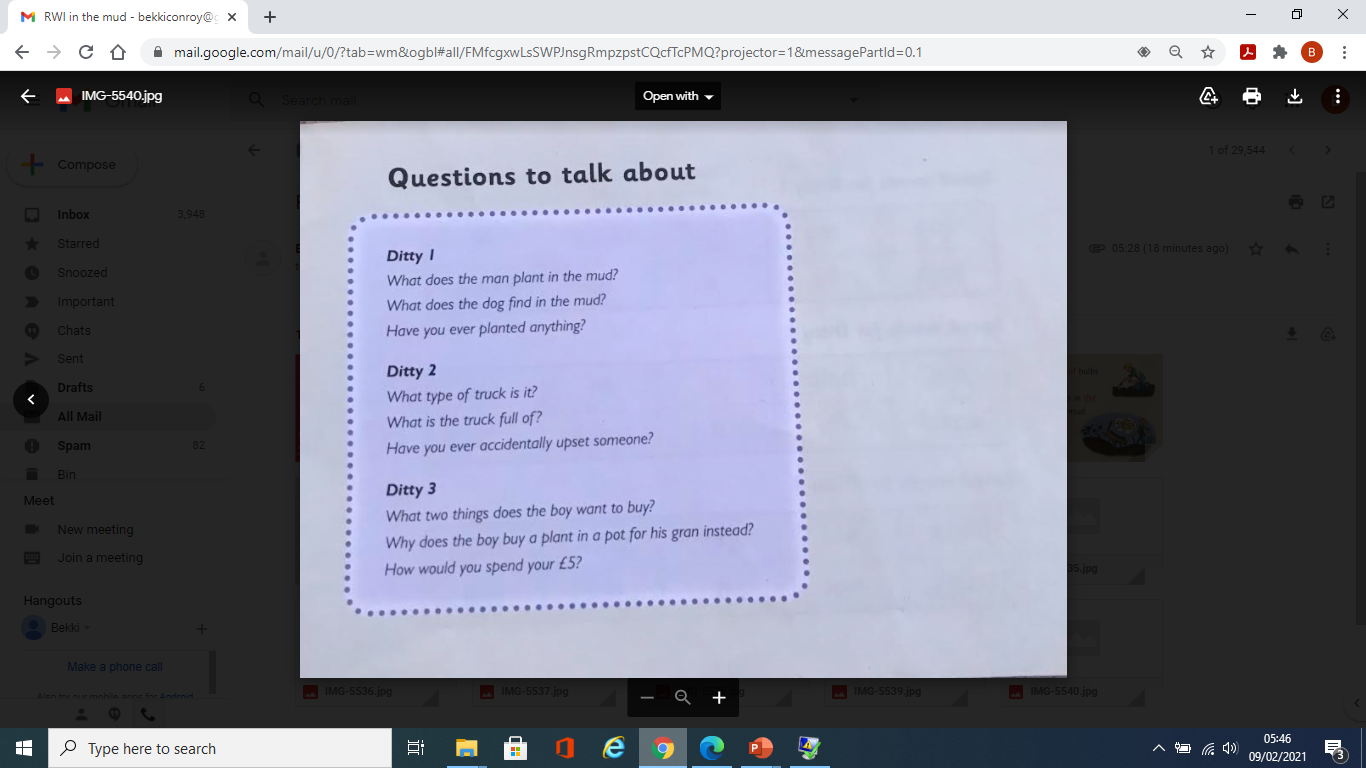 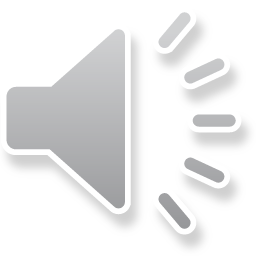 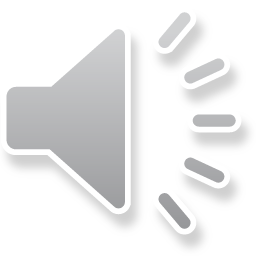 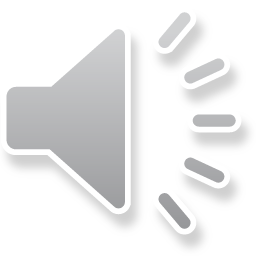